Concept & use of Cyber Hygiene in daily life
Advice for Individuals and Businesses
	
By: Ms. Darshana Tambe
Assistant Professor
Dept. of IT
VPPCOE & VA
07-02-2023
“Cyber Jagrookta Diwas”
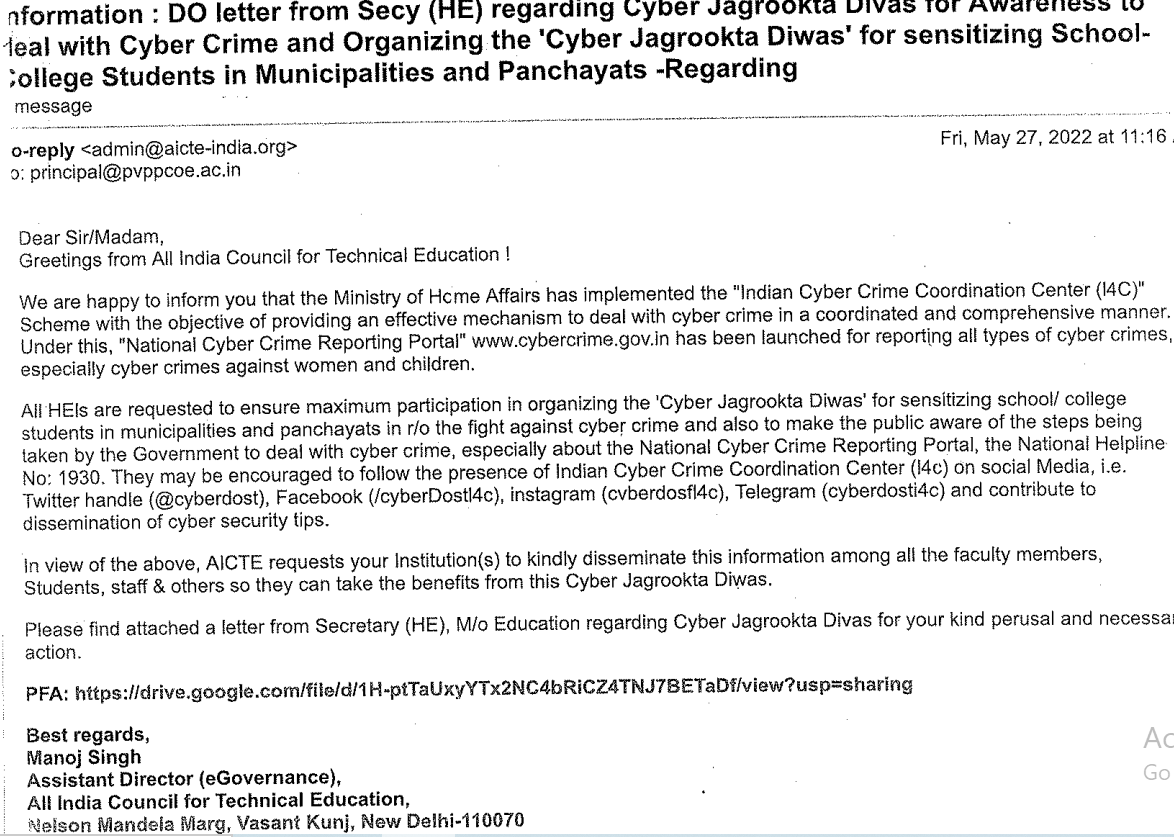 07-02-2023
07-02-2023
07-02-2023
07-02-2023
Introduction to Cybercrime
07-02-2023
Contents
Introduction to Cybercrime: 
Cybercrime definition and origins of the world
Cybercrime and information security
Classifications of cybercrime
Cybercrime and the Indian ITA 2000
A global Perspective on cybercrimes
Cyber hygiene
07-02-2023
Introduction to Cybercrime
In recent era phenomenal growth of the Internet.
Use of internet for E-Comm.
 Business dependency on internet , increase use of computer in daily life has open the door for cybercrime.
 Like other developed and developing country, India is also victim of cyber crime . 
Rapid growth of Cyber crime
07-02-2023
How Many Cyber Attacks Happen per Day in 2022?
Globally, 30,000 websites are hacked daily.
64% of companies worldwide have experienced at least one form of a cyber attack.
There were 20M breached records in March 2021.
In 2020, ransomware cases grew by 150%.
Email is responsible for around 94% of all malware.
Every 39 seconds, there is a new attack somewhere on the web.
An average of around 24,000 malicious mobile apps are blocked daily on the internet.
07-02-2023
Cybercrime
A crime conducted in which a computer was directly and significantly instrumental.
Alternate definition  of cybercrime
    1. Any Illegal act where special knowledge of computer is 
       essential. ( Computer Vulnerability).  2. Traditional act has taken new dimension by using technology
    3. Any financial dishonesty that take place in computer env.
    4. Threats to computer, theft and damage of software /hardware.
07-02-2023
Cybercrime Definition
Cybercrime means performing a criminal act using cyberspace as a communication vehicle.
 Cyberspace is the electronic medium of computer networks, in which online communication takes place.
Example  of cybercrime
     1. Tampering computer source document ( loss of integrity.)
     2. Tampering information over transit.
     3. Hacking with computer system. (steal /damage of info.)
     4. Unauthorized access of computer.
     5. Obtain / illegal publish of digital signature (PKI).
07-02-2023
Cybercrime…..
Internal /External cybercrime.
Cyberterrorism : It is define as any persons, group or organization who, with terrorist intent utilize access or aids in accessing computer or computer network or electronics system or electronics device by any available means ,and thereby knowingly engage in or attempts to engage in a terrorist act.
Cyberterrorism is the use of Internet based attacks in terrorist activities, including acts of deliberate, large-scale disruption of computer networks, especially of personal computers attached to the Internet, by the means of tools such as computer viruses.
07-02-2023
Cybercrime and Information Security
Lack of information security gives rise to cybercrime.
Vulnerability in system / unprotected communication /security compromise at sender and receiving end gives birth to cybercrime.
Cybersecurity : Cybersecurity means protection  of information, equipments, devices, computer ,computer resource , communication devices, unauthorized access and use of information stored in computer, disclosure, disruption, modification or destruction.
07-02-2023
Cybercriminals
Cybercrime involves activities,
                   - child pornography
                    - credit card fraud
                    - defacing web site
                    - gaining unauth. access of computer ,online info.
                    - ignoring /breaking  s/w licenses , stealing  of  
                       identity.
   Types of cybercriminals
  1. Cybercriminals  -hungry for recognition.
  2. Cybercriminals– gain financial benefits.
  3. Cybercriminals– insider
07-02-2023
Classification of cybercrime
Cybercrime against  individual
   - E mail spoofing and online fraud. :  A spoofed E-mail is  one that appear to originate from one source but actually has been send from another source.
   - Phishing
   - Spamming : People who create electronics spam are  called spammers. ( Bulk mail )
   - Cyber defamation (insult) :  Computer is used  for  defamation. ( spoken word , action, body language ) 
   - Cyber Stalking and harassment   : Cyber Stalking is the use of  the internet or other electronic means to harass an individual, a group of individuals, or an organization.
07-02-2023
Classification of cybercrime
- Computer Sabotage (disturb): To hamper the functionality of computer by introducing virus, worms or logic bomb ,is refer to as computer sabotage. 
   -Pornographic offenses .
   -Password sniffing. 
         -  Attacker will sniff credential (Password).
- Cybercrime against property
    - Credit card fraud.
    - Intellectual Property fraud. 
             - Illegal use of software /hardware.
             - violation of copyright
07-02-2023
Classification of cybercrime
Cybercrime against organization
      - Unauthorized access of computer.
       - Password sniffing.
       - DoS. ( resource and service denial ) 
       - Virus attack/ dissemination (broadcasting )of  Virus.
       - E-mail bombing / mail bomb.
       - salami attack ( an attacker steals the money in small amounts.)
       - logic bomb     - Trojan Horse(a type of malware that downloads onto a computer disguised as a legitimate program)
       - Data diddling. – In this attack , data is changed just before  processing and change it back after the processing is  completed.  ( airline reservation system)
07-02-2023
Classification of cybercrime
Cybercrime against society 
         - Forgery : Print/generate fake currency notes ,stamp  paper, revenue stamp  using high quality computer,  printer , scanner.
         - Cyber terrorism 
         - Web Jacking – Web Jacking occurs when someone  forcefully takes control of web site ( by creaking password and later changing it). Website owner does not have control on web site and contents which appearing on it.
07-02-2023
Why is Cyber Awareness Important?
Cyber crime is a growing trend
Raise awareness of threats 
As with most crimes the police can’t tackle this problem alone
To encourage reporting 
Promote Government backed scheme ‘Cyber Essentials’
Cyber crime is massively under reported.
07-02-2023
How Cyber crime affects the India
CERT-In (The Indian Computer Emergency Response Team)  reported more than 2.12 Lakhs cyber security incidents till February, 2022
The numbers were stated in a written reply by the Minister of State for Electronics and Information Technology, Rajeev Chandrasekhar in Lok Sabha
In comparison, the CERT-In reported more than 14.02 Lakhs cyber security related incidents in total last year.
In February of 2021, it was reported that hackers stole the personal data of 4.5 Mn  Air India passengers. 
In November last year, a cybersecurity firm had alleged that the personal and financial information of nearly 180 Mn PNB customers was left exposed for 7 months.
A Cisco report last year had stated that Some Indian SMEs lost up to INR 7 Cr in cyber attacks between September 2020-September 2021.
07-02-2023
Common threats - Ransomware
Normally loaded onto a computer via a download/attachment/link from an email or website. 
Will either lock the screen or encrypt your data.
Once Ransomware is uploaded on your computer/tablet/phone it is very difficult to remove without removing all of the data
Wannacry attack 2017 - One of the biggest cyber attacks to occur. 
Is said to have hit 3,00,000 computers in 150 countries.
Companies affected include; NHS, Renault, FedEx, Spanish telecoms and gas companies, German railways.
07-02-2023
How to tackle Ransomware
Back up- Keep a backed up copy of your data. Ensure its not permanently connected to the network.
Patch- Keep your software up to date. Wannacry was successful as those affected computers hadn’t updated. The update contained a fix for the problem.
Attachments- Don’t click on links from emails/SMS as this could easily be from an untrusted source and contain malware like Ransomware
07-02-2023
Phishing
Is the attempt to obtain sensitive information by deception.  
They will be after your login credentials, payment card details or to upload malware to your computer
The email will normally impersonate a genuine company or person.
How to tackle the problem
Don’t click any links on an email unless you can guarantee who its from.
Use a trusted method of contacting the company via a phone number, app or website.
Mark the email as spam and contact the organisation.
07-02-2023
What to look out for when shopping on the internet?
Ensure you’re on the correct website
HTTPS and the padlock- The ‘S’ stands for secure, this means you have a secure connection to the website. This should prevent a ‘man in the middle’ attack. It encrypts your data and the receiver will be able to decrypt it but if it is a fraudulent website they will still obtain your information.
Use a credit card/ PayPal when conducting online transactions.
07-02-2023
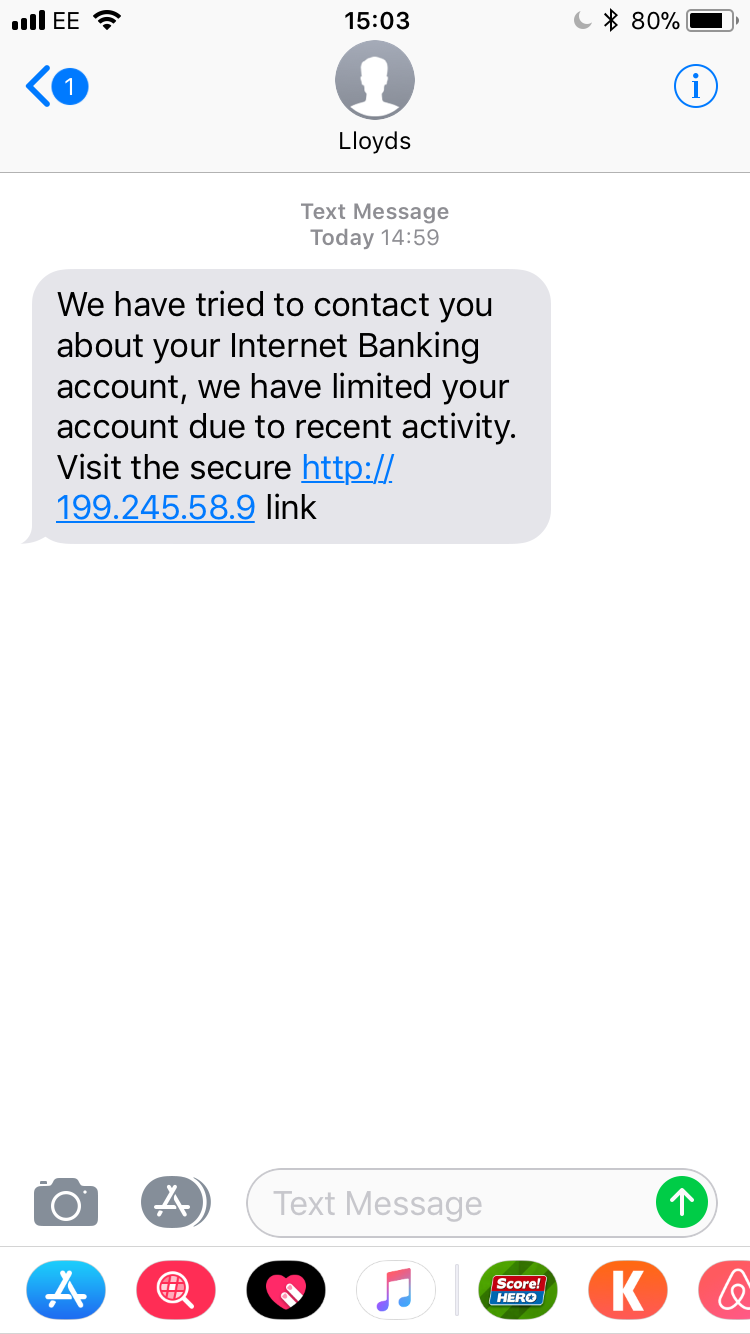 07-02-2023
07-02-2023
Public Wi-Fi
May not be trustworthy. They could share your information to other companies who operate in countries without any data protection.
You may not know who is watching you whilst you’re online.

What to do and not do to

Don’t use online banking. Use your own data.
Don’t conduct any purchases 
Use a virtual private network (VPN)
07-02-2023
07-02-2023
07-02-2023
07-02-2023
Passwords Advice
Use 1 password per account.
Three random words is the NCSC’s advice. Capitals, special characters and numbers is your own choice.
If you follow this advice your passwords security will be significantly increased against a brute force attack.
Password managers can be helpful to store your passwords.
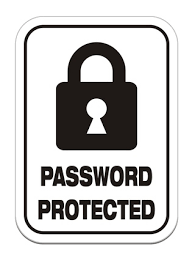 07-02-2023
Advice
In the physical world we’re good at protecting ourselves and our property, we need to replicate this in the digital world.
80% of cyber-crime is preventable. 

QR Codes
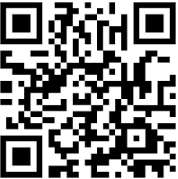 07-02-2023
Advice
Update and migrate
Activate your firewall
Staff awareness 
Data encryption
User accounts privileges i.e admin
Cyber insurance
Prepare Plan
07-02-2023
What support is there for Businesses and the Public?
07-02-2023
Reporting Cybercrime
You can report a cyber crime by
filing a complaint in nearest/any Cyber cell,
lodging an FIR in a police station.
filing a complaint a https://cybercrime.gov.in
07-02-2023
Need of Cyberlaw
Indian Parliament has passed cyber law ITA 2000 with aim to provide legal infrastructure for E-commerce.
Framework created to give legal recognition to all risk arising due to computer and computer network. 
To have some legal recognition to the Internet as it is one of the most dominating sources of carrying out business in today’s world
To protect against cyberterrorism as it came into existence with growth in internet
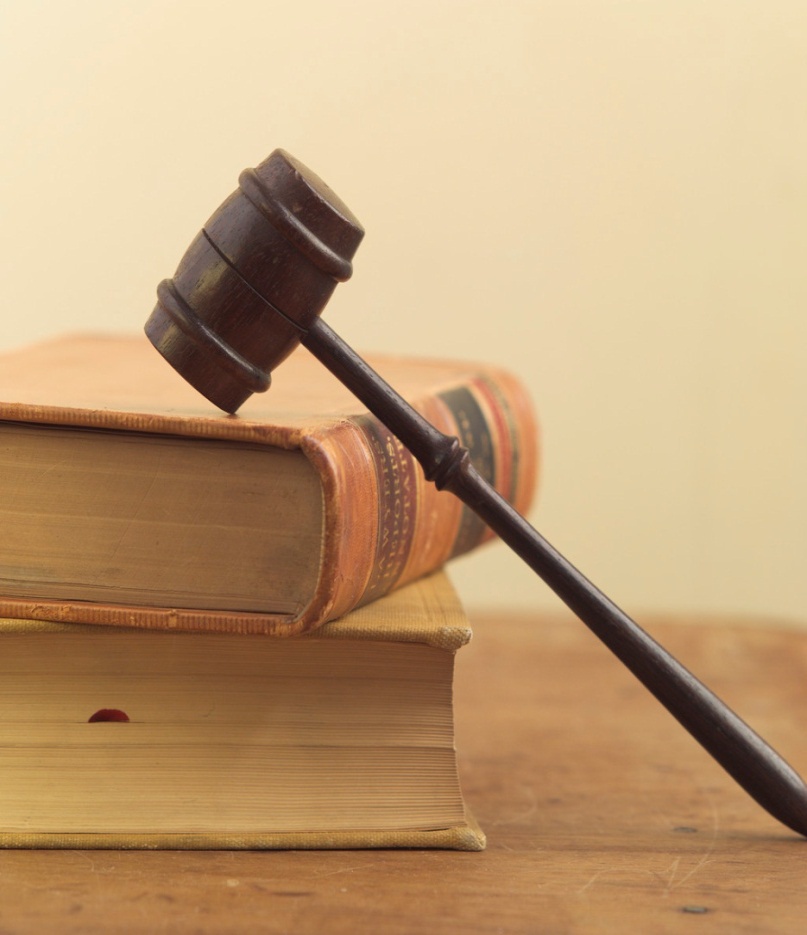 07-02-2023
IT Act, 2000
India has adopt cyber laws on 17th May 2000
Cyber laws deals with the issues , legal consequences and conflict in the word of cyberspace, internet or WWW.
ICT(Information Technology Law) protect online transition. 
It consist of 94 sections segregated into 13 chapters.
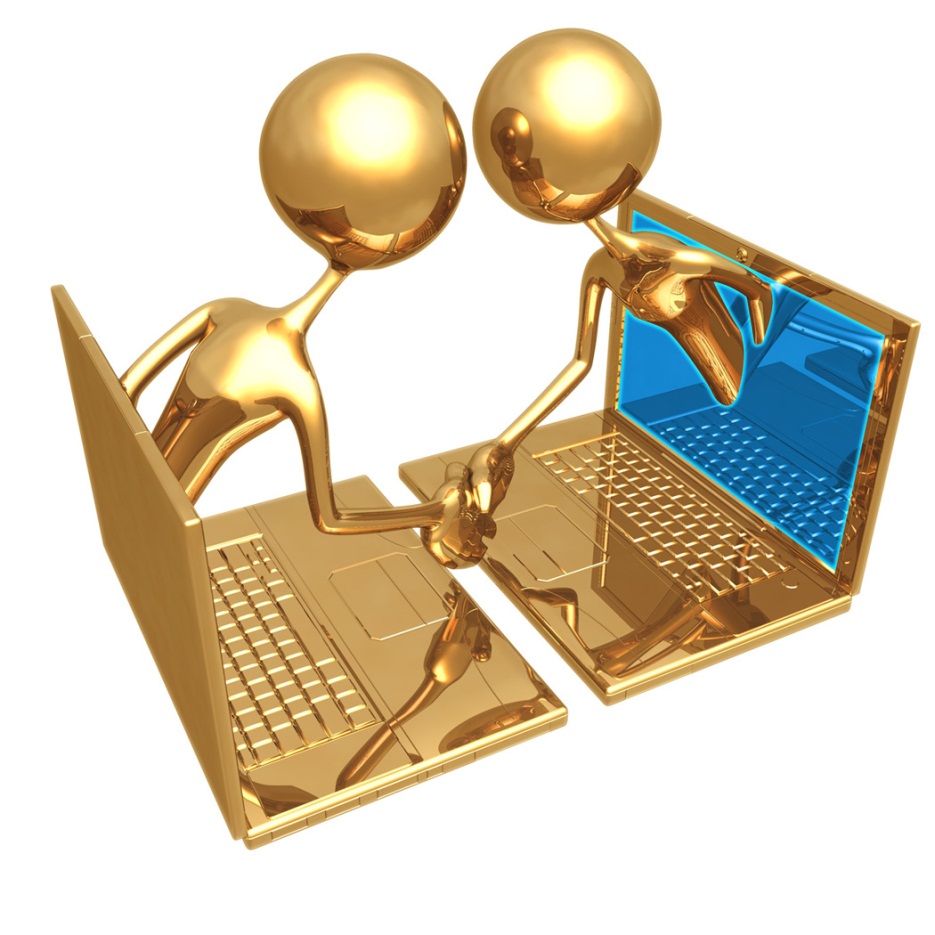 07-02-2023
Objectives of the IT Act
To provide legal recognition for transactions:-

Carried out by means of electronic data interchange, and other means of electronic communication, commonly referred to as "electronic commerce“

To facilitate electronic filing of documents with Government agencies and E-Payments (on line tax payment , Income tax return, online service tax)

To amend (alter) the Indian Penal Code, Indian Evidence Act,1872, the Banker’s Books Evidence Act 1891, Reserve Bank of India Act ,1934
07-02-2023
Cybercrime provisions under           
IT Act,2000
07-02-2023
Section 65: Source Code
07-02-2023
Section 66 : Hacking
07-02-2023
Sec. 67: Pornography
07-02-2023
Section 71: Misrepresentation to the Controller or the Certifying Authority
07-02-2023
Section 72: Penalty for breach (break) of confidentiality and privacy
07-02-2023
Section 73: Publishing Digital Signature Certificate false in certain particulars
07-02-2023
Section 74: Publication for fraudulent purpose
07-02-2023
IT Amendment Bill 2008
ITAA 2008 is new version of ITA 2000 which provides additional focus on Information Security.

 It has added several new sections on offences including Cyber Terrorism and Data Protection. 

In the 2008 version of the Act, there are 124 sections (excluding 5 sections that have been omitted from the earlier version) and 14 chapters.
07-02-2023
Cyber Hygiene
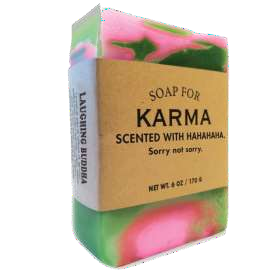 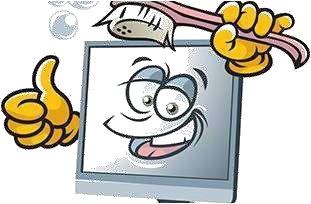 Golden Rules Of Netiquette
07-02-2023
Introduction
Cyber hygiene is often compared to personal  hygiene. Much like an individual engages in certain  personal hygiene practices to maintain good health and  well-being, cyber hygiene practices can keep data safe  and well-protected.
In turn, this aids in maintaining properly  functioning devices by protecting them from outside  attacks, such as malware, which can hinder  functionality.
Cyber hygiene relates to the practices and  precautions users take with the aim of keeping  sensitive data organized, safe, and secure from theft  and outside attacks.
07-02-2023
Definition of Cyber Hygiene
Cyber hygiene is a reference to the practices  and steps that users of computers and other  devices take to maintain system health and  improve online security.
These practices are often part of a routine to  ensure the safety of identity and other details that  could be stolen or corrupted.
Much like physical hygiene, cyber hygiene is  regularly conducted to ward off natural  deterioration and common threats.
07-02-2023
Cyber Hygiene
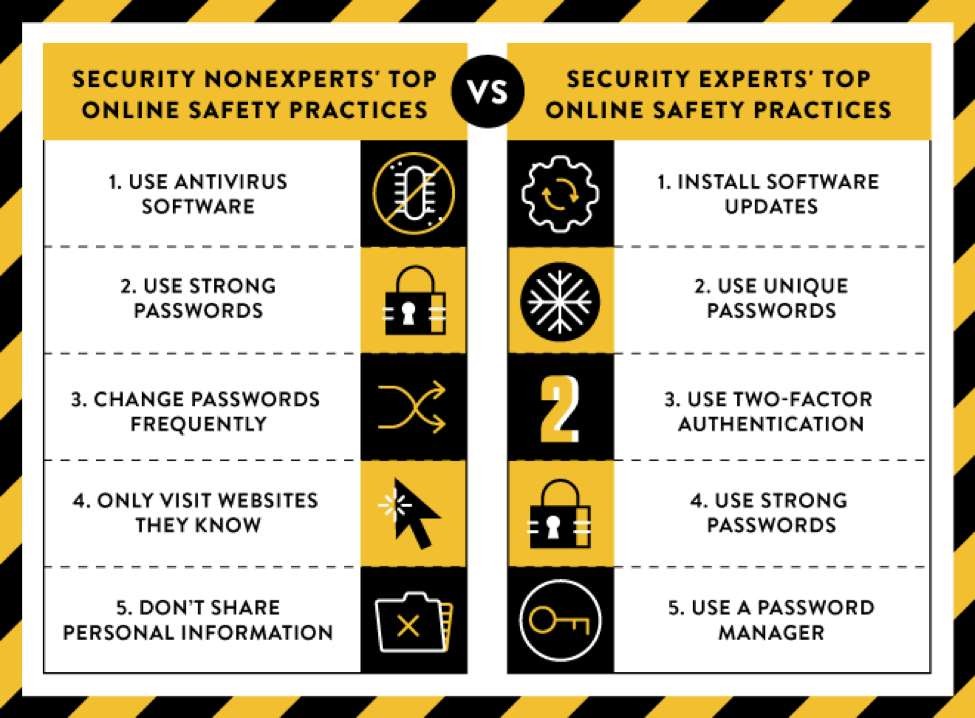 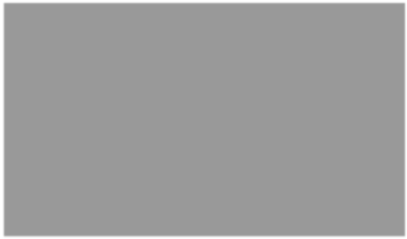 07-02-2023
Benefits of Cyber Hygiene
Having a routine cyber hygiene procedure  in place for your computers and software is  beneficial for two distinct reasons –  maintenance and security.
Maintenance is necessary for computers and  software to run at peak efficiency.
Files become fragmented and programs  become outdated, increasing the risk of  vulnerabilities.
07-02-2023
Benefits of Cyber Hygiene
Routines that include maintenance are likely to spot  many of these issues early and prevent serious issues  from occurring.
A system that is well-maintained is less likely to be  vulnerable to cybersecurity risks.
Security is perhaps the most important reason to  incorporate a cyber hygiene routine.
Hackers, identity thieves, advanced viruses, and  intelligent malware are all part of the hostile threat  landscape.
While predicting threats can be challenging, preparing  and preventing them becomes feasible with sound  cyber hygiene practices.
07-02-2023
Common Cyber Hygiene Problems
Enterprises often have multiple elements in  need of cyber hygiene.
All hardware (computers, phones, connected  devices), software programs, and online  applications used should be included in a  regular, ongoing maintenance program.
Each of these systems have specific  vulnerabilities that can lead to different  problems. Some of these problems include:
07-02-2023
Common Cyber Hygiene Problems
Loss of Data: Hard drives and online  cloud  storage that isn’t backed up or maintained is  vulnerable to hacking, corruption, and other  problems that could result in the loss of  information.
	Misplaced Data: Poor cyber hygiene could  mean losing data in other ways. The  information may not be corrupted or gone for  good, but with so many places to store data,  misplacing files is becoming increasingly  commonplace in the modern enterprise.
07-02-2023
Common Cyber Hygiene Problems
Security Breach: There are constant and immediate  threats to all enterprise data. Phishing, hackers,  malware, spam, viruses, and a variety of other threats  exist in the modern threat landscape, which is  constantly in a state of flux.
Out of Date Software: Software applications should  be updated regularly, ensuring that the latest  security patches and most current versions are in  use across the enterprise – for all applications.
Out of date software is more vulnerable to attacks  and malware.
07-02-2023
Common Cyber Hygiene Problems
Older Security Software: Antivirus software  and other security software must be  updated continuously to keep pace with the  ever-changing threat landscape.
Outdated security software – even software  that has gone a few months without an update
– can’t protect the enterprise against the latest  threats.
07-02-2023
Best Practices: A Cyber Hygiene  Checklist
While there are numerous threats and  multiple vulnerabilities with each piece of  the digital puzzle, creating a cyber hygiene  routine isn’t as difficult as it may seem.
A few key practices implemented regularly  can dramatically improve the security of any  system.
07-02-2023
Document All Current Equipment  and Programs
All hardware, software, and online applications will  need to be documented. Start by creating a list of  these three components:
Hardware: Computers, connected devices (i.e.  printers, fax machines), and mobile devices (i.e.  smartphones,tablets).
Software:	All	programs,		used	by	everyone	on	a  particular		network,	that	are	installed	directly		onto computers.
Applications: Web apps (i.e. Dropbox, Google  Drive), applications on phones and tablets, and any  other program that isn’t directly installed on  devices.
07-02-2023
Analyze the List of Equipment and  Programs
After creating a comprehensive list of all cyber-facing  components, you can begin to scrutinize the list and find  vulnerabilities.
Unused equipment should be wiped and disposed of  properly.
Software and apps that are not current should be updated  and all user passwords should be changed. If the programs  aren’t in regular use, they should be properly uninstalled.
Certain software programs and apps should be chosen to be the  dedicated choice for certain functions for all users. For  instance, if both Google Drive and Dropbox are being used for  file storage, one should be deemed primary and the other used  as backup or deleted.
07-02-2023
Create A Common Cyber Hygiene  Policy
The newly clarified network of devices and  programs will need a common set of  practices to maintain cyber hygiene.
If there are multiple users, these practices  should be documented into a set policy to be  followed by all who have access to the  network.
Here are typical items that should be included  into a cyber hygiene policy:
07-02-2023
Create A Common Cyber Hygiene Policy
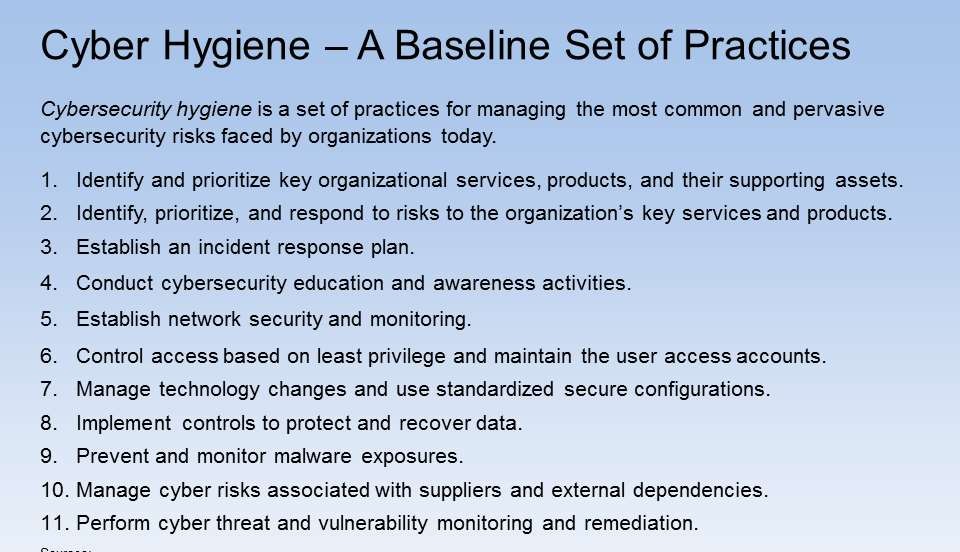 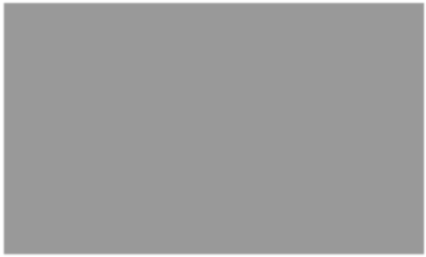 07-02-2023
Create A Common Cyber Hygiene Policy
Password Changes: Complex passwords  changed regularly can prevent many malicious  activities and protect cyber security.
Software Updates: Updating the software you  use, or perhaps getting better versions should  be a part of your regular hygienic review.
	Hardware Updates: Older computers and  smartphones may need to be updated to  maintain performance and prevent issues
07-02-2023
Create A Common Cyber Hygiene Policy
Manage New Installs: Every new install should be done  properly and documented to keep an updated inventory of  all hardware and software.
Limit Users: Only those who need admin-level access to  programs should have access. Other users should have  limited capabilities.
Back Up Data: All data should be backed up to a secondary  source (i.e. hard drive, cloud storage). This will ensure its  safety in the event of a breach or malfunction.
Employ a Cyber Security Framework: Businesses may  want to review and implement a more advanced system  (e.g. the NIST framework) to ensure security.
07-02-2023
Create A Common Cyber Hygiene Policy
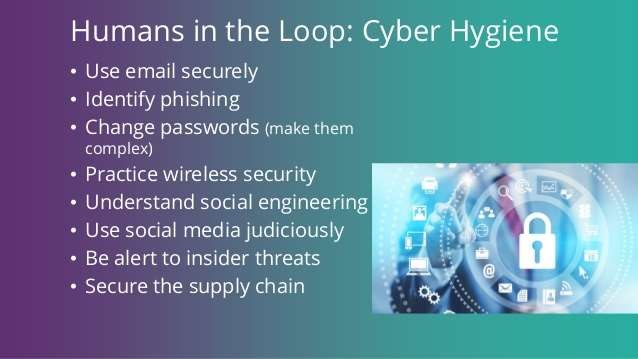 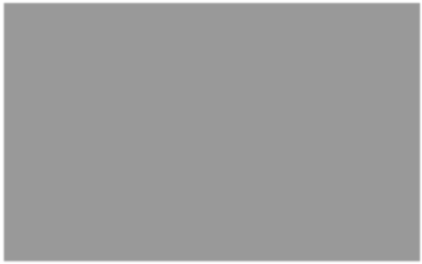 07-02-2023
Create A Common Cyber Hygiene  Policy
Once the policy is created, the routine for  each item should be set to appropriate  timeframes.
For instance, changing passwords every 30  days or check for updates at least once per  week could be set in place.
Doing so will ensure the continued cyber  hygiene of your entire network of hardware  and software.
07-02-2023
Create A Common Cyber Hygiene  Policy
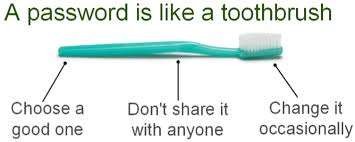 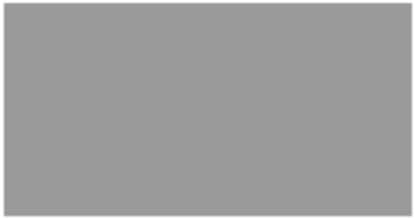 07-02-2023
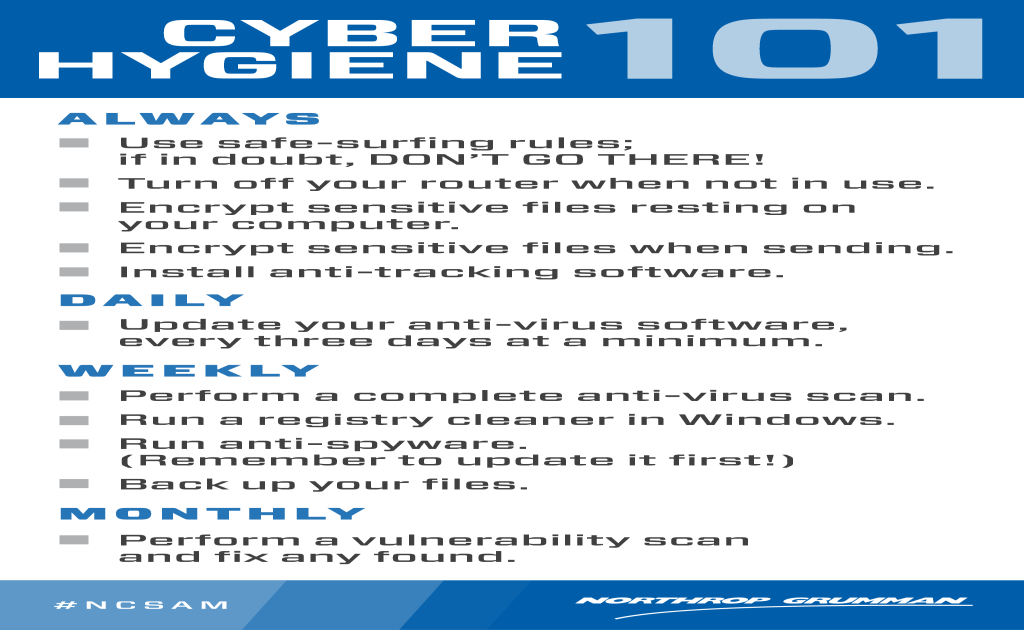 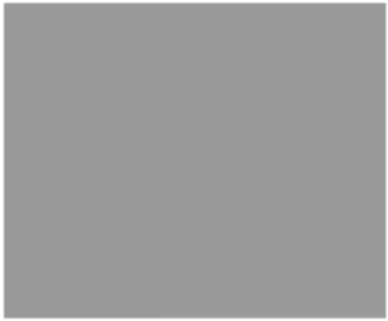 07-02-2023
You are the best defence!
Technology is only a small part of Cyber Defence
You are the most important person – protect yourself
For businesses the most important and best defence is Cyber Security Aware employees – train your staff 

Always be aware!
Always be on your guard!
07-02-2023
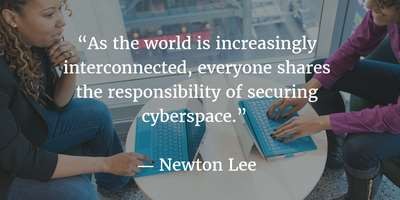 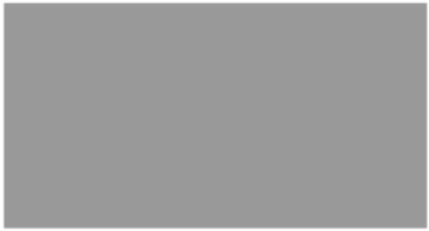 07-02-2023
Link of feedback
https://forms.gle/VJt18iNABsiAKisB8
Thank you!!
07-02-2023